Цель, задачи и содержаниеучебного предмета «ОСНОВЫ ПРАВОСЛАВНОЙ КУЛЬТУРЫ» (ОПК),изучаемого в рамках  комплексного курса «Основы религиозных культури светской этики»(ОРКСЭ)
Заголовок слайда
[Speaker Notes: Добрый вечер! Я представлю вашему вниманию модуль «Основы православной культуры», а также познакомлю с целями, задачами и содержанием этого модуля.]
Концепцию духовно-нравственного воспитания школьника на основе традиционной российской педагогической традиции можно выразить словами академика Дмитрия Сергеевича Лихачева:
«Есть свет и тьма, есть благородство и низость, есть чистота и грязь: до первых надо дорасти, а до вторых стоит ли опускаться? Выбирай достойное, а не легкое!"
[Speaker Notes: Осно́вы правосла́вной культу́ры (ОПК) — учебный предмет, включённый в школьную программу 4-го класса в рамках курса «Основы духовно-нравственной культуры народов России.  Предмет представлен Министерством образования и науки как светский.]
Какие основы
 изучаются при освоении учебного предмета 
«Основы православной культуры?»
1.  Исторические основы православной культуры России.
		Постигая  исторические основы православной
          культуры России, школьник    знакомится со священными 
          страницами истории,   воспитывается  в   любви к Родине
          и в духе миролюбия. 

         2. Нравственные основы православной культуры.
     		Изучая нравственные основы  православной 
         культуры, школьник узнает, как на Руси дети относились
         к своим родителям, как  наши предки стояли за   правду,
         как защищали родную землю и  дружелюбно относились 
         к людям других верований и культур.
[Speaker Notes: Какие же основы лежат в  освоении данного учебного предмета ?
Прежде всего это Исторические основы
		
школьник    знакомится со  
          страницами истории,   воспитывается  в   любви к Родине
          
  И  Нравственные основы 
     		
         школьник узнает, как на Руси дети относились
         к своим родителям, как  наши предки 
         дружелюбно относились 
         к людям других верований и культур.]
Цель изучения в школе 
«Основ православной культуры» —
помочь:
                                        школьнику   вырасти    добрым   и   честным, 
       трудолюбивым и ответственным, почтительным   к родителям,
       благодарным к учителям и    воспитателям,       любящим свою 
       Родину, стремящимся помогать тем, кто нуждается  в помощи,
       и благожелательно  относящимся  к  людям других националь-
       ностей, верований и убеждений;

 		        семье   воспитать  добронравных  сыновей   
       и дочерей, продолжателей своего рода;

 		       школе воспитать свободных и ответственных
       граждан России.
[Speaker Notes: цель предмета — ознакомить школьников с историей, культурой и основными ценностями православного христианства.]
Задачи изучения в школе
«Основ православной культуры» —
– ознакомление с базовыми понятиями нравственности: 
        добро и зло, правда и ложь; 
	– воспитание благодарности, дружелюбия,  честности, 
        осторожности, ответственности, трудолюбия, милосердия;
	– формирование представлений о духовно-нравственных 
       ценностях семьи, общества, государства;
	– становление доброго (нравственного) поведения путём 
       привития  вкуса к добрым стремлениям, а главное – к добрым
      поступкам и делам;
	– воспитание патриотизма и высокой гражданственности.
[Speaker Notes: Среди задач курса надо выделить такие как 
ознакомление с базовыми понятиями нравственности: 
        добро и зло, правда и ложь; 
	– воспитание  честности, 
        ответственности, трудолюбия, милосердия; И другие, они перед вами на слайде]
Учебно-методическое обеспечение
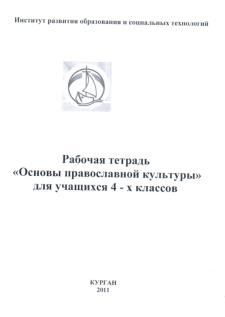 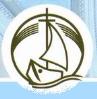 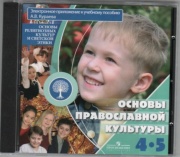 [Speaker Notes: Обучение проводится по предложенному Министерством образования и науки России единому для всех школ учебнику «Основы православной культуры» А. В. Кураева[5], также в комплект входит рабочая тетрадь для учащихся, и электронное приложение к учебнику.]
Содержание учебника
[Speaker Notes: Курс состоит из 3-х блоков. Блоки 1 и 3 — общие для всех модулей 
Блок 1. Введение. Духовные ценности и нравственные идеалы в жизни человека и общества. (1 час)
Блок 3. Духовные традиции многонационального народа России.
И только второй блок изучает Основы православной культуры]
VII общероссийская олимпиада по Основам православной культуры: «Русь Святая, храни веру Православную!»(Православный Свято-Тихоновский Гуманитарный Университет)
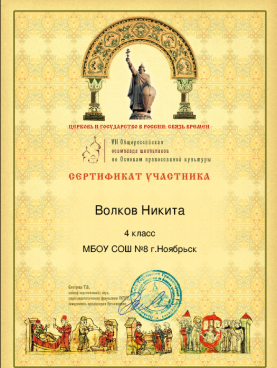 Федько Полина

4 класс
МБОУ СОШ №8
[Speaker Notes: С 2008—2009 учебного года проводится Всероссийская олимпиада по «Основам православной культуры» 
В  этом уч году  мой сборный 4 класс , который изучает Модуль ОПК  впервые участвовали  уже  в 7- ой  по счету общероссийской олимпиаде ««Русь Святая, храни веру Православную!»- из 28 участников  мы получили 2  1 степени. 13 дипломов 2 степени, 1 диплом- 3 степени, и 10 уч-ся награждены сертификатами за участие
1]
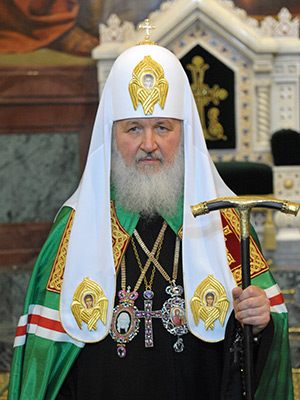 Да, у нас и у представителей нехристианских религий – разные представления о  Боге   и  о   Его отношении к человеку, разные традиции, отличающийся образ жизни. Но основные нравственные представления традиционных религий во многом близки, что позволяет им сообща противостоять вызовам морального нигилизма, агрессивного безбожия, межнациональной, политической и социальной вражды.
Патриарх Московский и всея Руси Кирилл. Из выступления на Поместном Соборе Русской Православной Церкви. 2009 г.
[Speaker Notes: В заключении своего выступления хочется отметить, что всё содержание учебного предмета по православной культуре имеет многочисленные межпредметные связи с содержанием основных школьных гуманитарных дисциплин: русского языка, литературы, истории (как всеобщей, так и особенно историей России). Изучение православной культуры явится серьёзным подспорьем в общем гуманитарном образовании, позволит лучше и легче учиться по гуманитарным дисциплинам. В средних и старших классах. Спасибо за внимание!]
Преподавание в школе основ православной 
культуры        не является    противопоставлением 
преподаванию основ других религиозных  культур, 
предусмотренных  комплексным  курсом   ОРКСЭ. 
	Православие   не   противопоставляется 
другим религиозным верованиям.
Заголовок слайда
Выбор за Вами,уважаемые родители!